Compétition Interclub 2013Patinage Bourassa
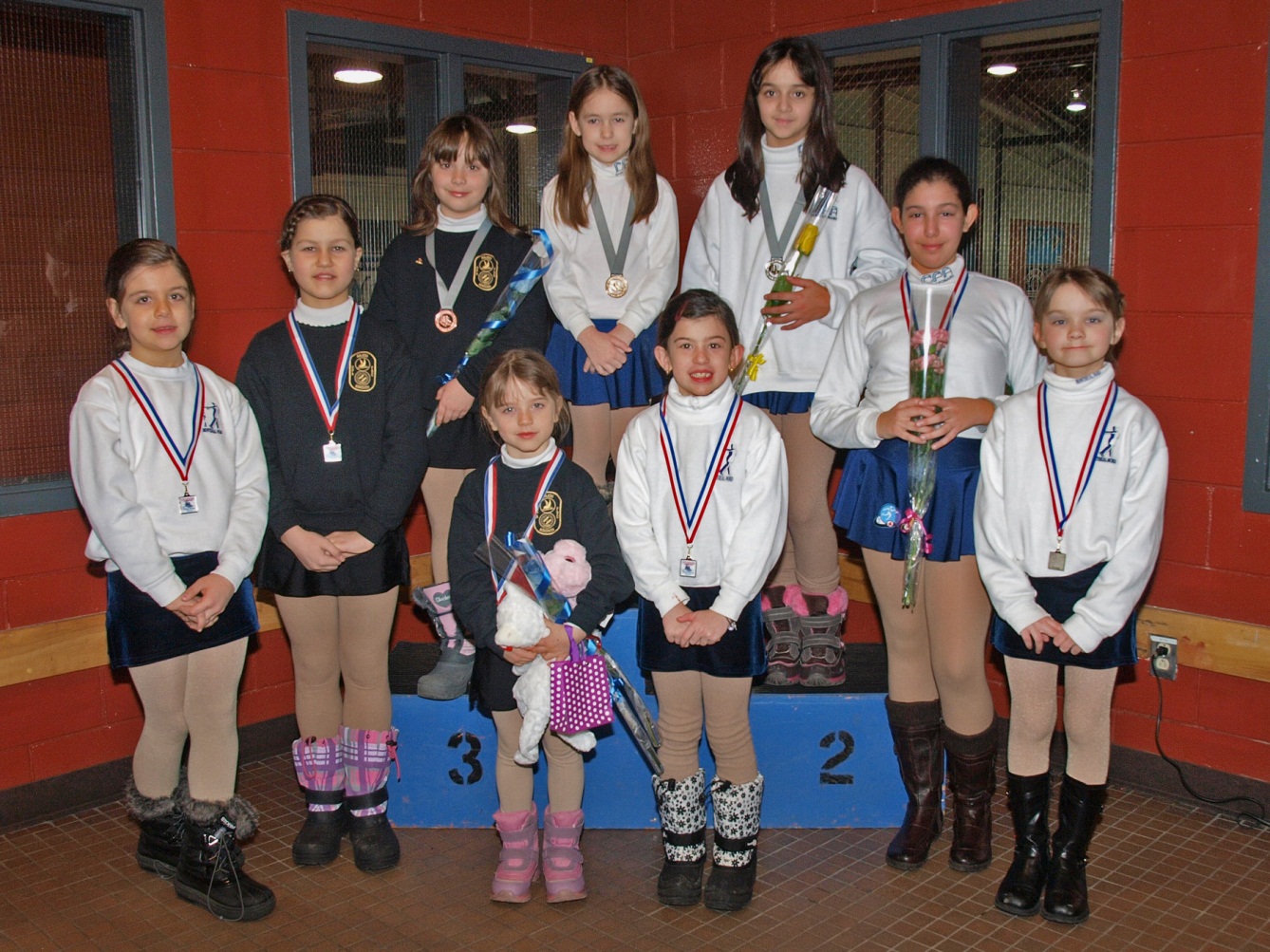 Alexandra Bourdage

Alessia-Liana Di Salvatore

Sabrina McDuff-Vincent
Étape 4 Dames
Compétition Interclub 2013Patinage Bourassa
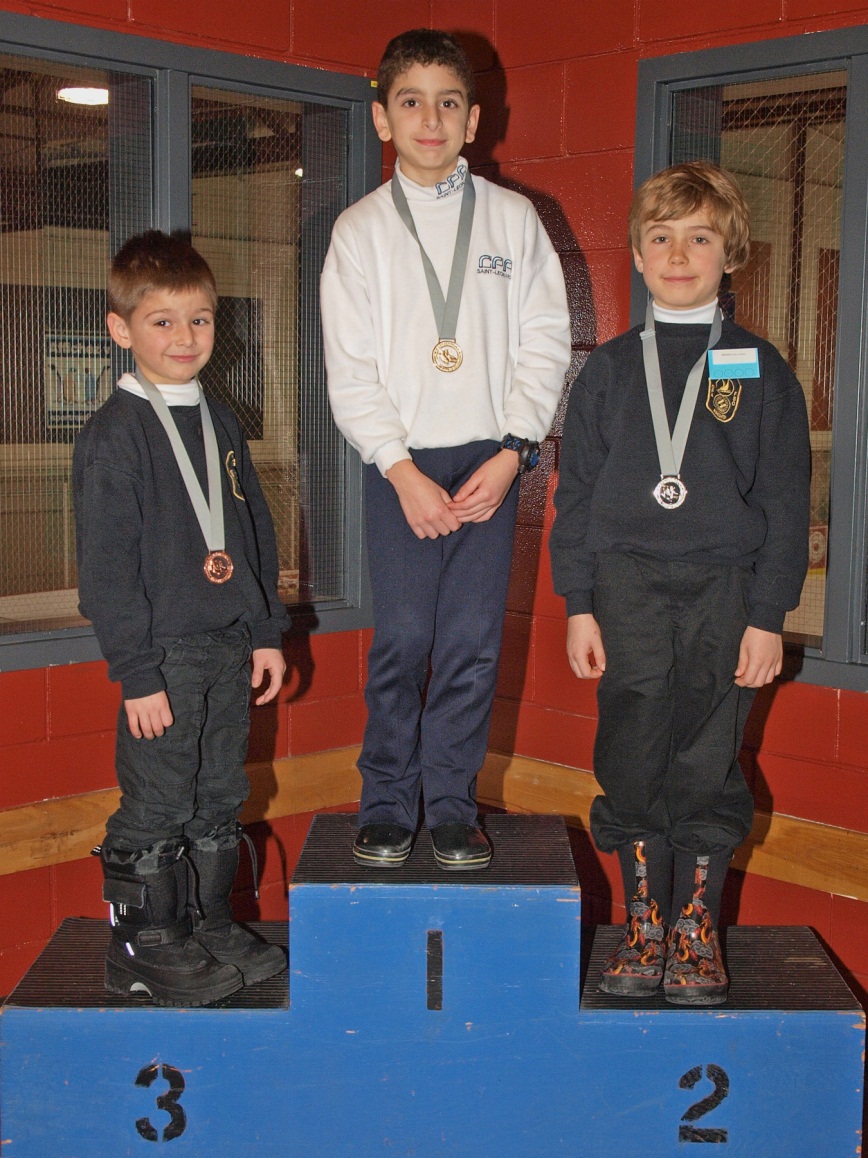 Jad Nasreddine

Alexis Pedro-Leblanc

Nathan Cadieux
Étape 4 Messieurs
Compétition Interclub 2013Patinage Bourassa
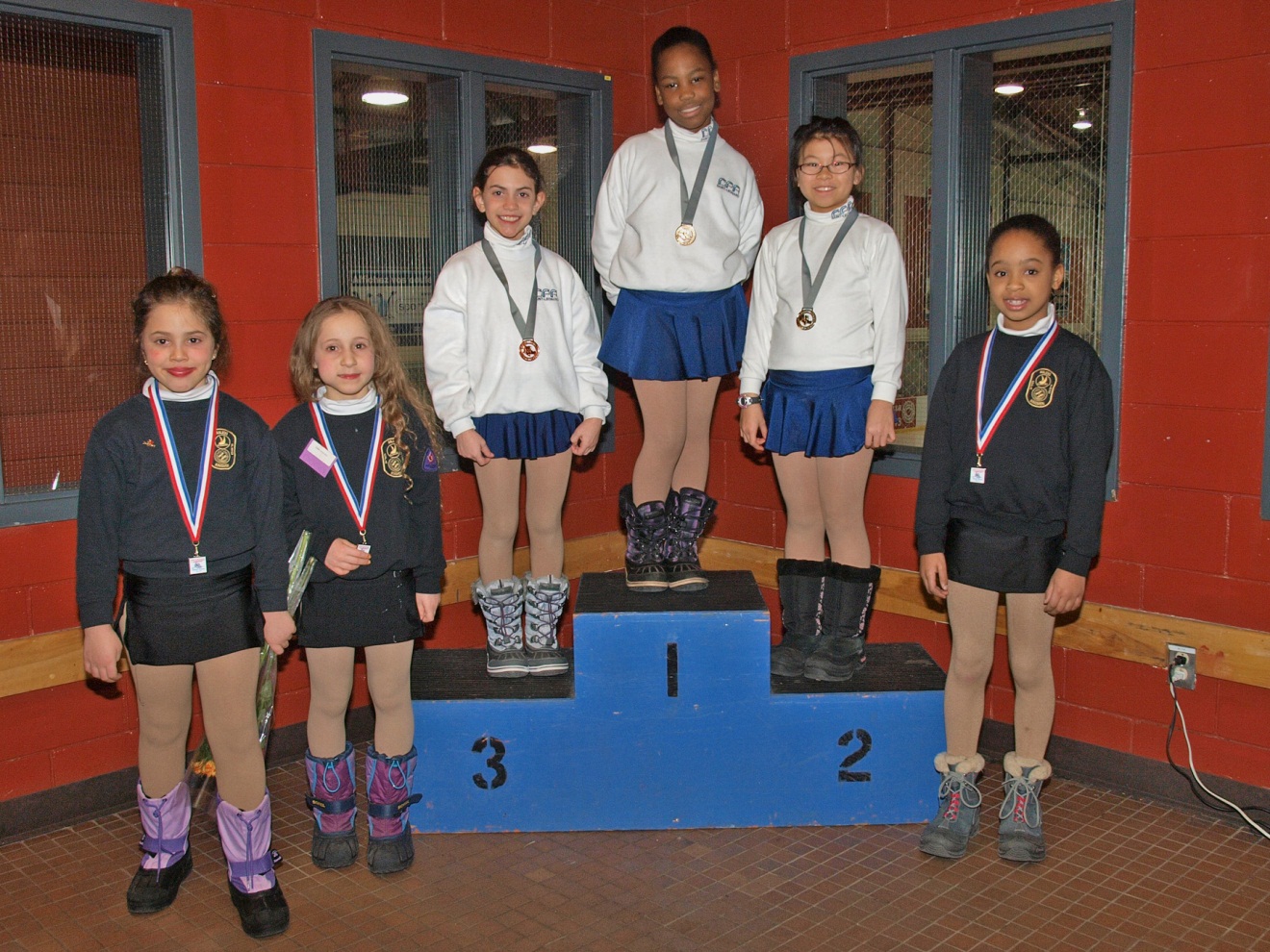 Leila Raymond

Brenda Truong

Gabriella Macri
Étape 5 Dames
Compétition Interclub 2013Patinage Bourassa
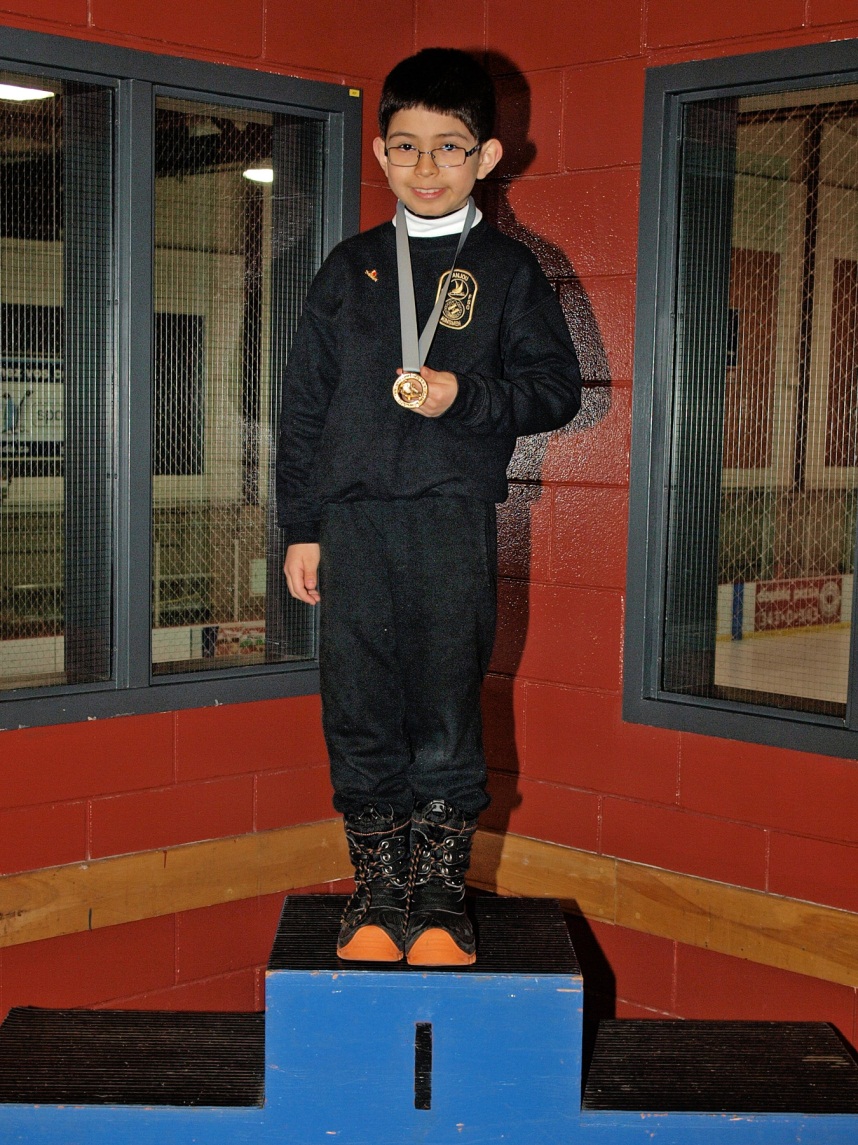 Axel Zarza Ramos
Étape 5 Messieurs
Compétition Interclub 2013Patinage Bourassa
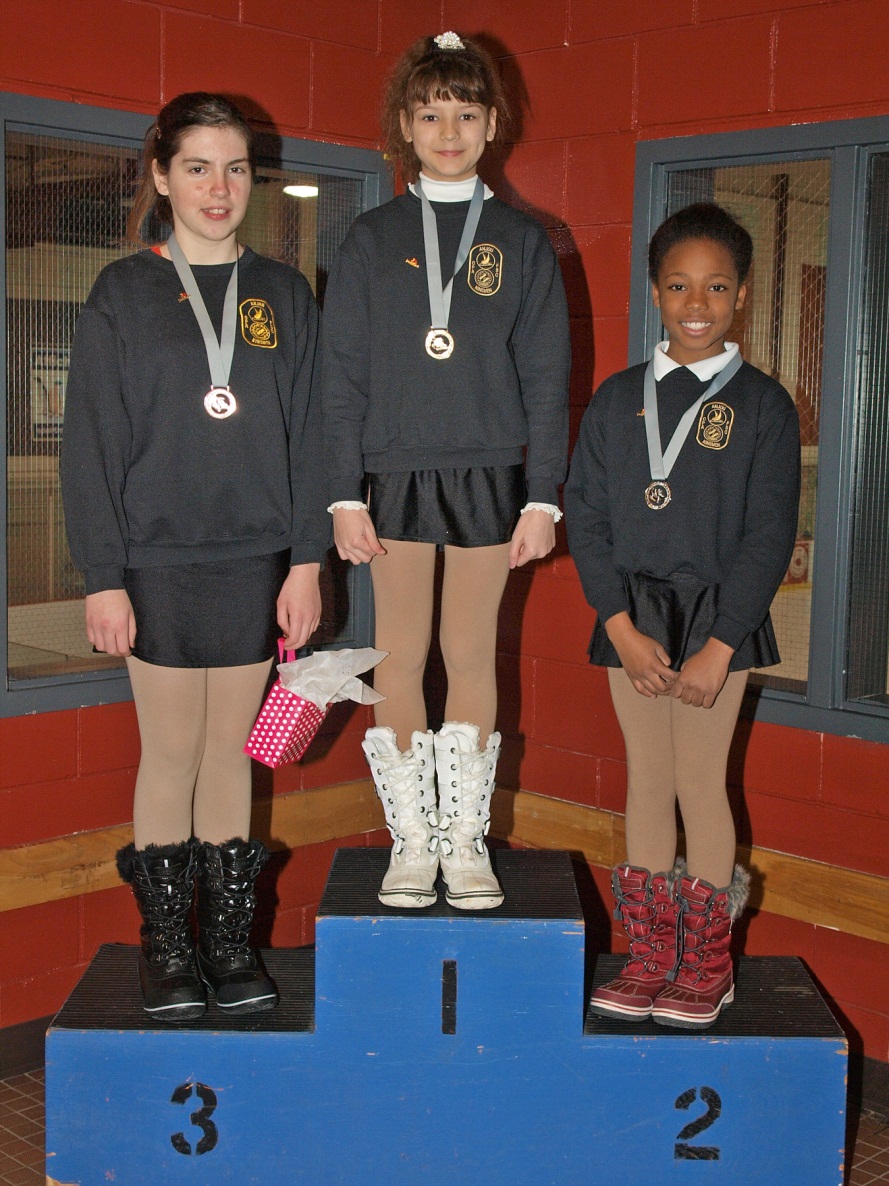 Lada Starodubtseva

Lyn-Chrystel Neisha Appolon

Alexandra Roman
Étape 6 Dames
Compétition Interclub 2013Patinage Bourassa
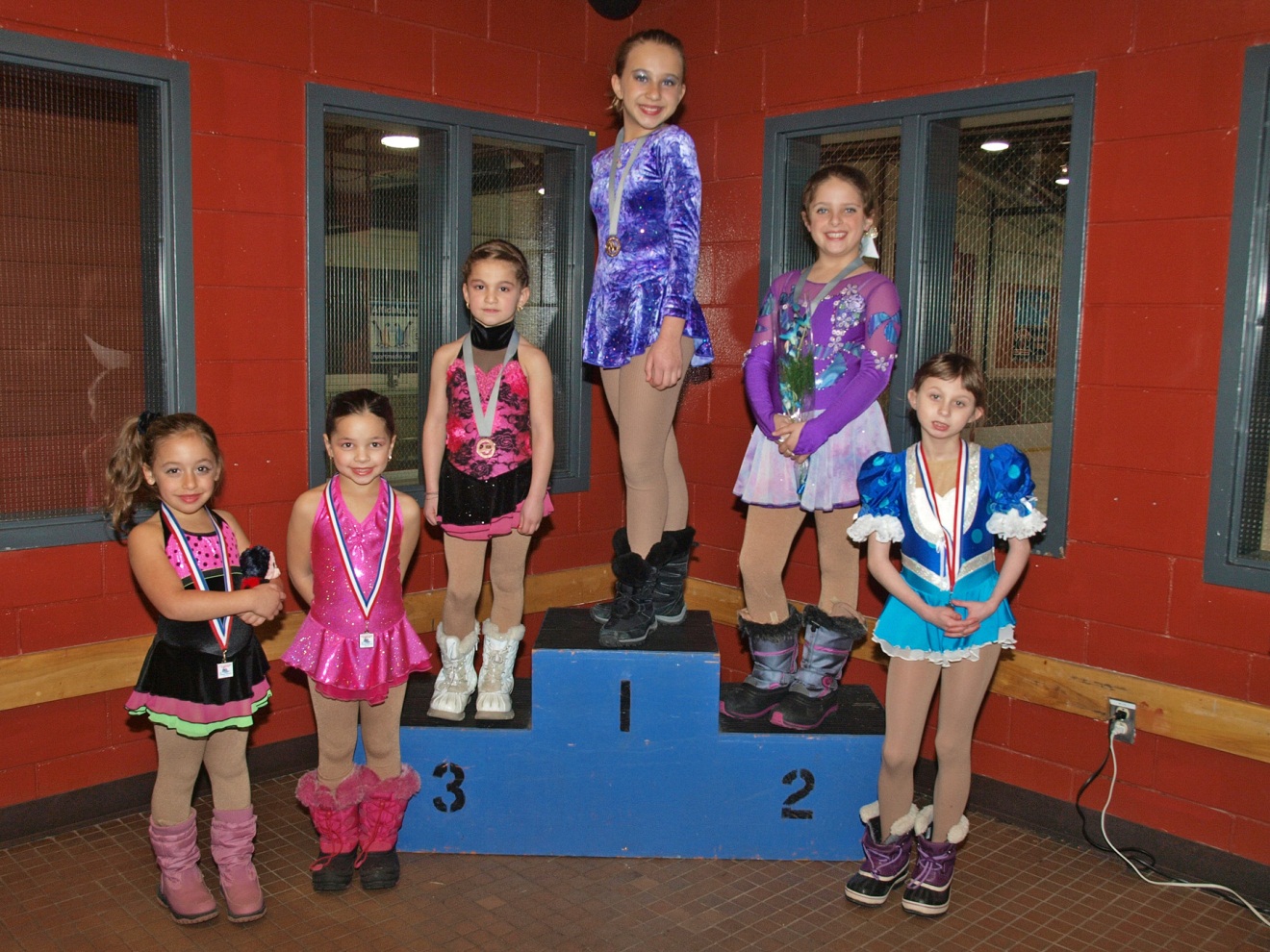 Marilena Bucci

Sarah-Rachel Rivard

Kiera Pompa
Étoile Étape 4 Dames
Compétition Interclub 2013Patinage Bourassa
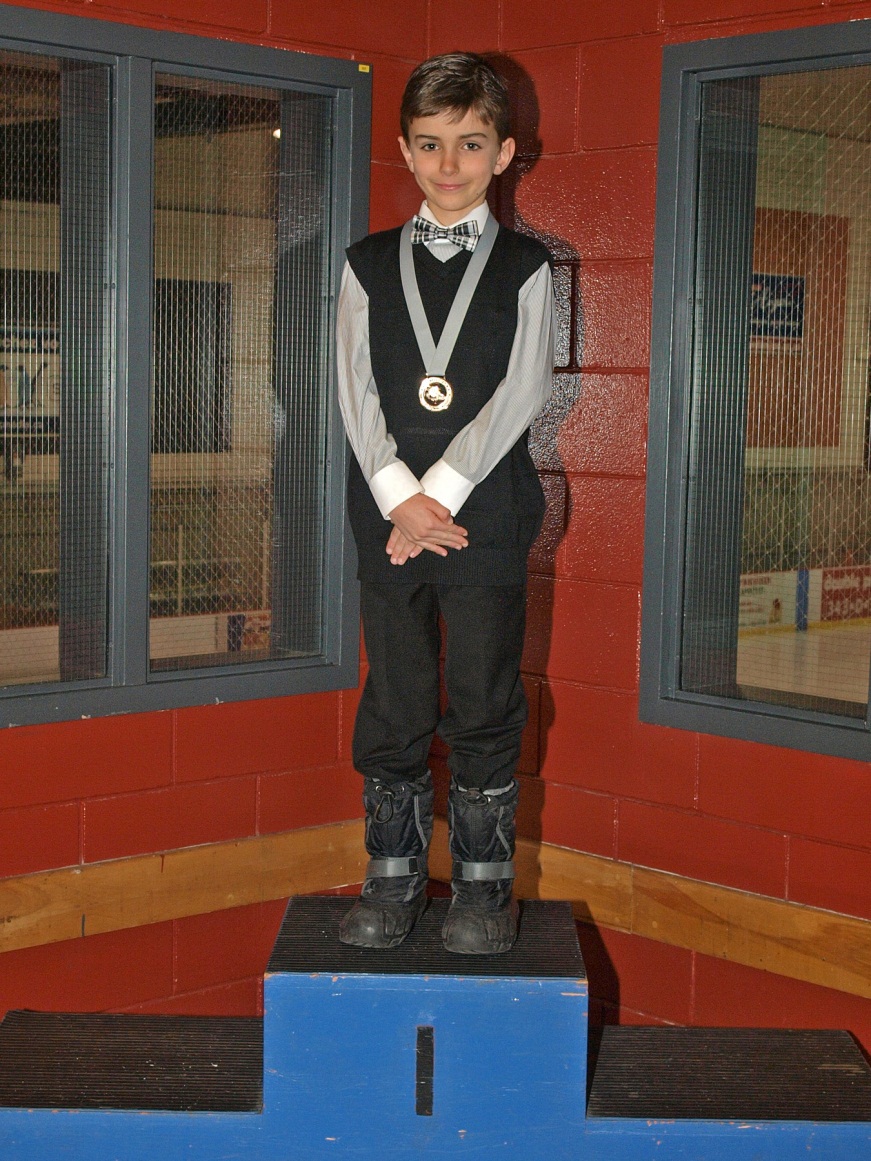 Jonathan Dupuis
Étoile Étape 4 Messieurs
Compétition Interclub 2013Patinage Bourassa
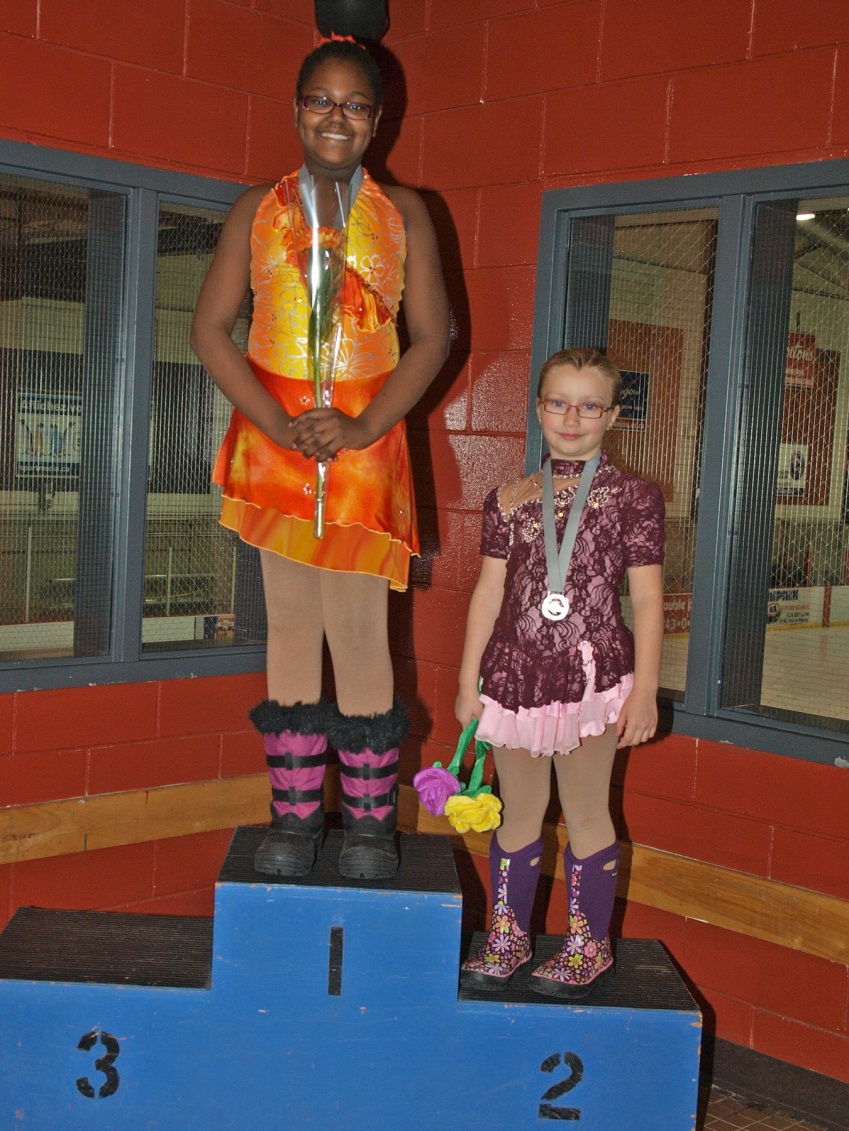 Gaelle Ferdinand-Tervilus

Mathilde Pomès
Étoile Étape 5 Dames
Compétition Interclub 2013Patinage Bourassa
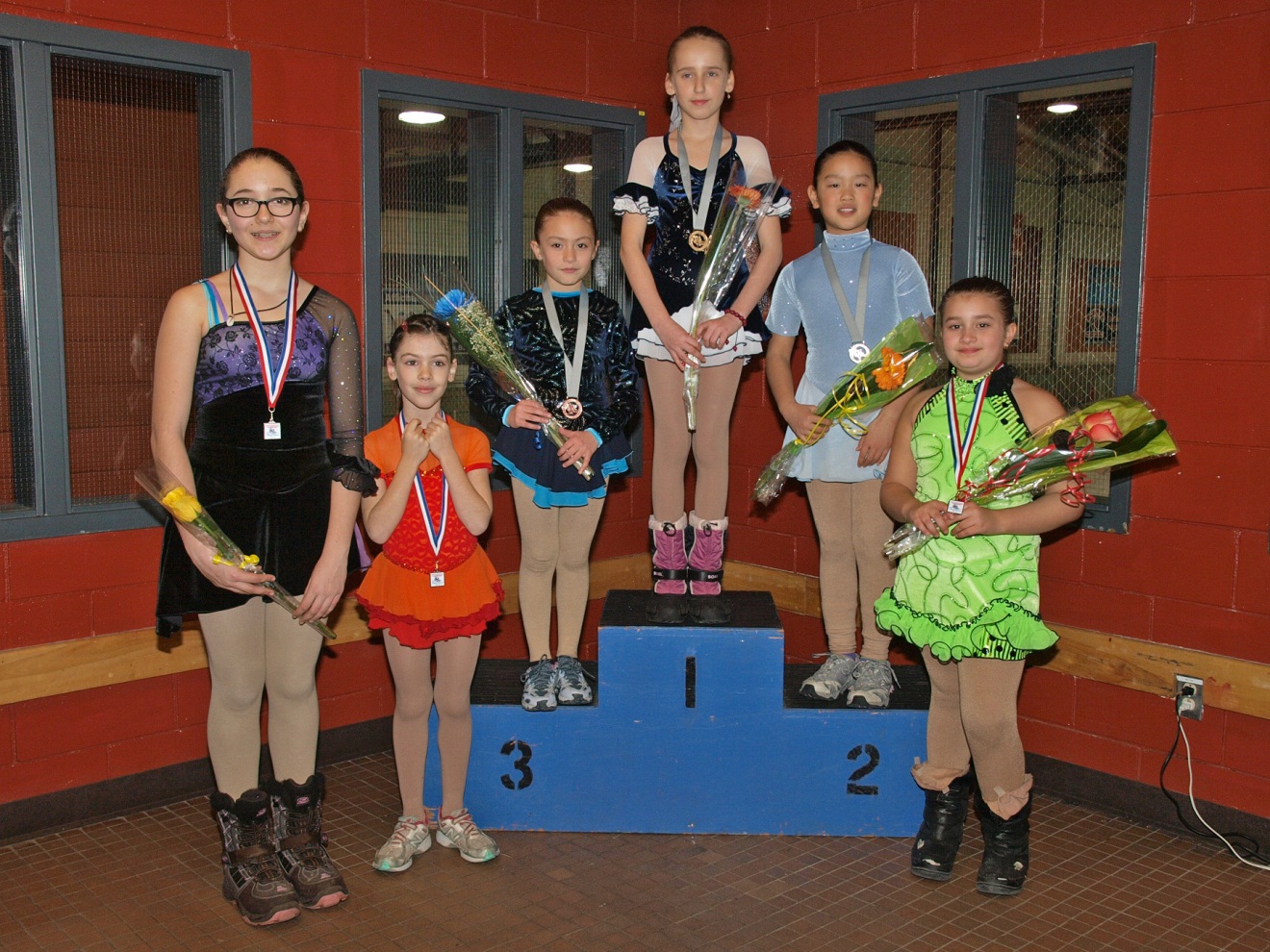 Lina-Caterina Dulgher

Camille Nguyen

Nicole Lanzagorta
Étoile Étape 6 Dames
Compétition Interclub 2013Patinage Bourassa
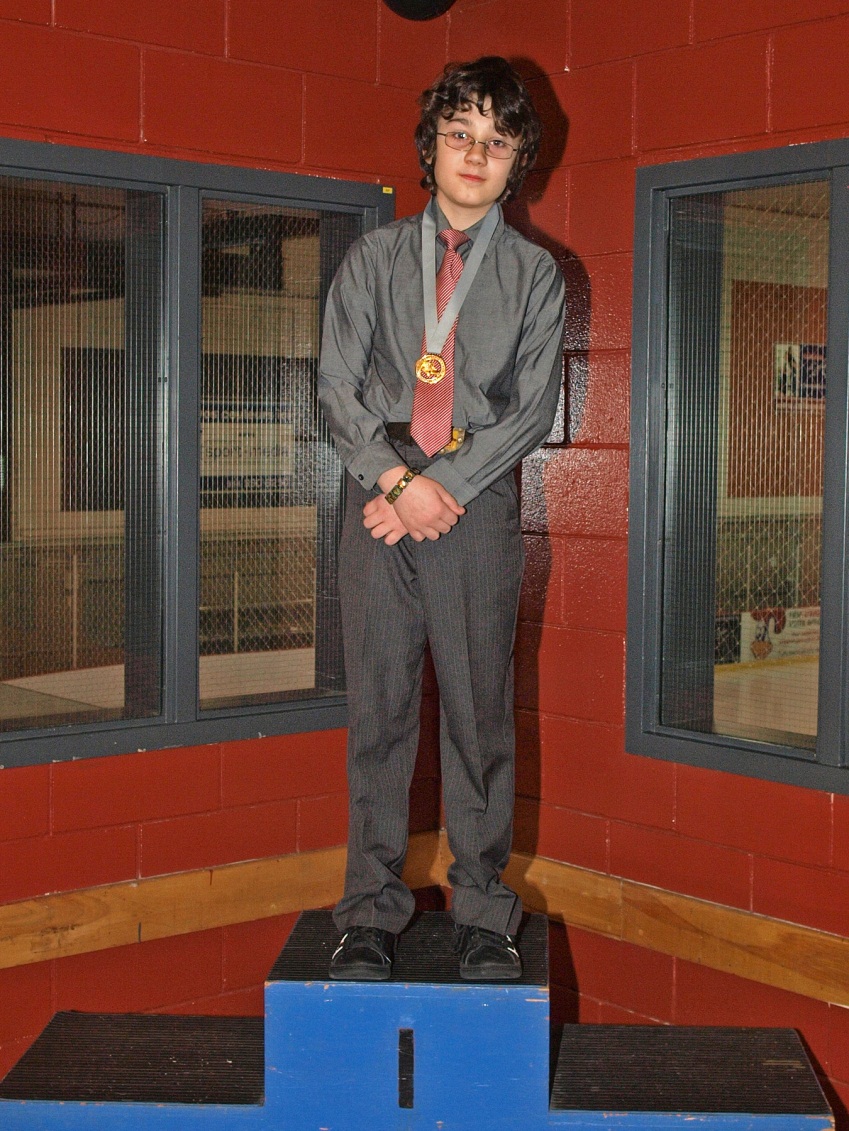 Adrian Solea
Étoile Étape 6 Messieurs